Menu & Gratitude
English Activity for 1º-2ºESO With Olivia Gillespie
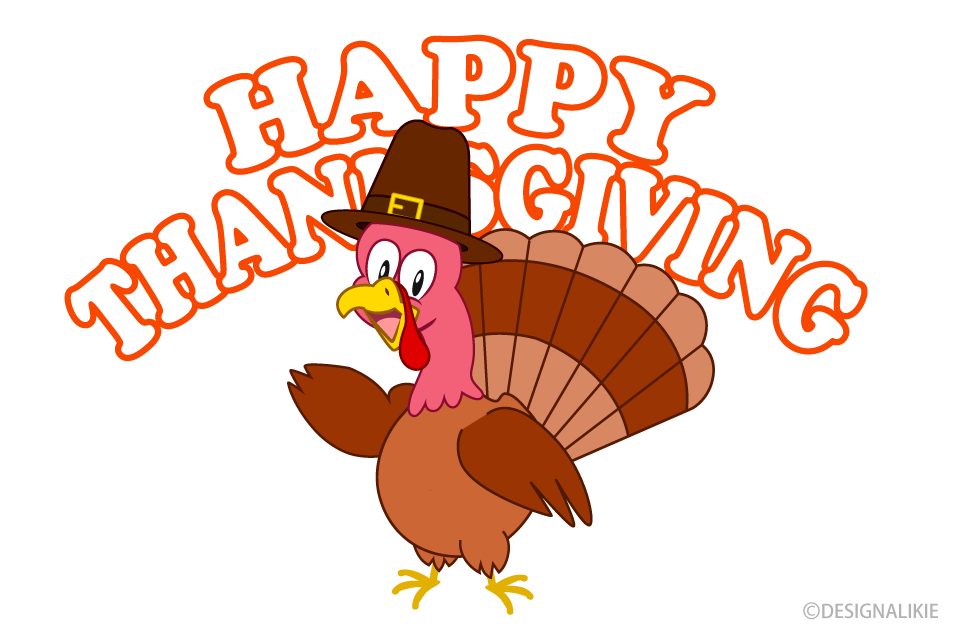 Menu: carta/menú
Gratitude: aprecio/gratitud
Turkey: pavo
Thanksgiving Feast: banquete del Día de Acción de Gracia
Movie Time!
Let’s read!
Kahoot Time!
Time to Plan!
In groups of 4 or 5 people: tenéis que completar tres tareas.
Create a Thanksgiving menu with all of your group’s favorite foods. 
Show gratitude by creating a list for everything that you are thankful for. 
Share your menu and your list with the class.
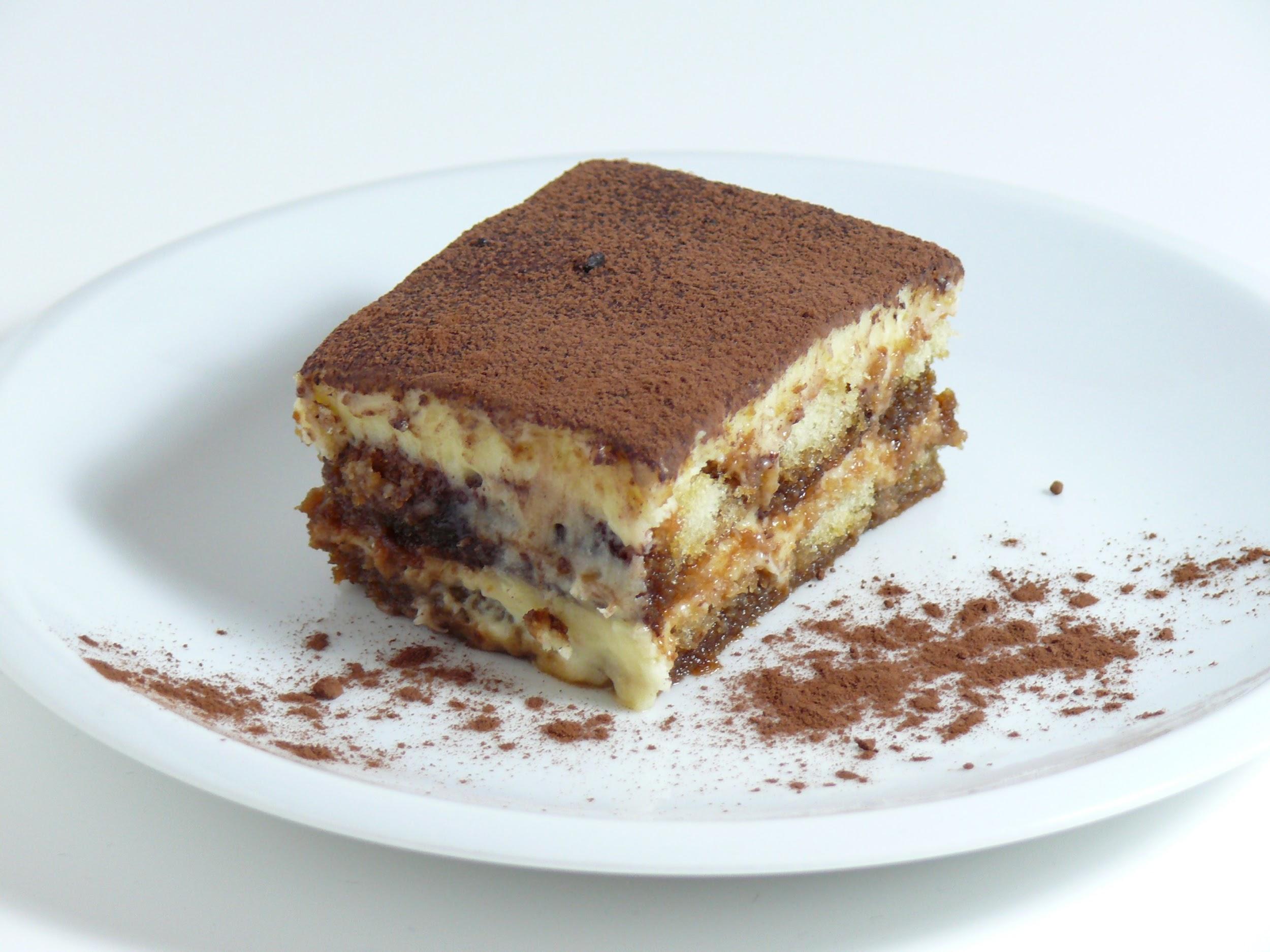 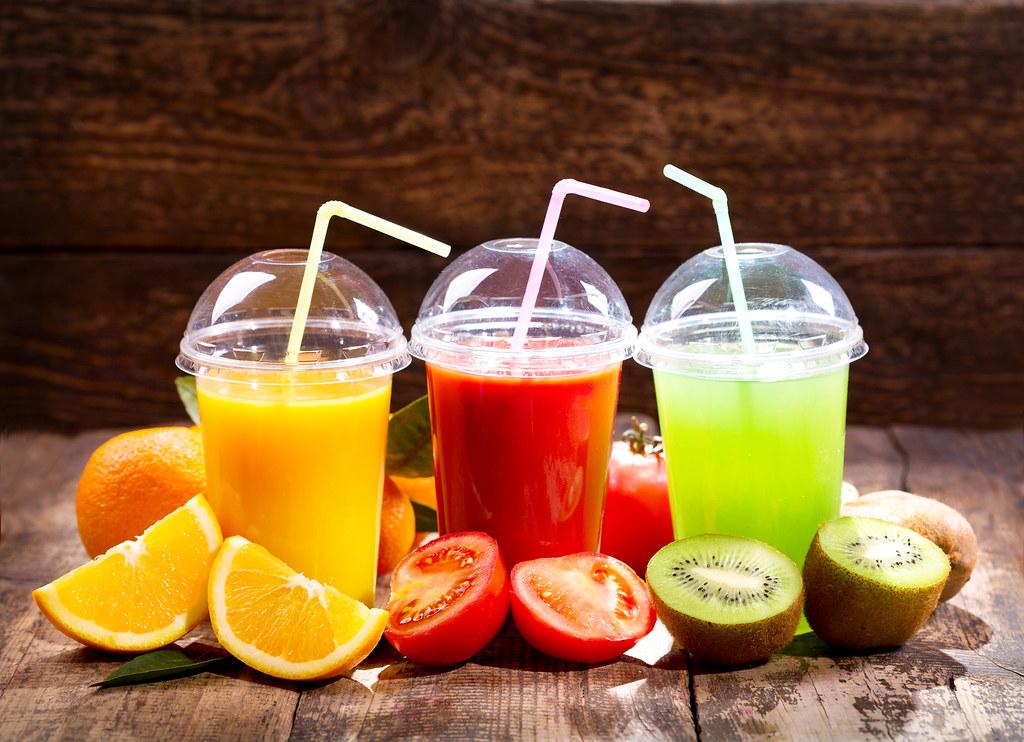 Vuestra lista de gratitud 
(Your List of Gratitude)
We are thankful for/Estamos agradecidos por…
Family
Friends
Pets
Our homes and toys
Our school and teachers
Vuestra carta de Thanksgiving
(Your Thanksgiving Menu)
Entrante: Appetizer
Plato principal: Main Dish
Guarnición: Side Dish
Postre: Dessert
Bebidas: Drinks
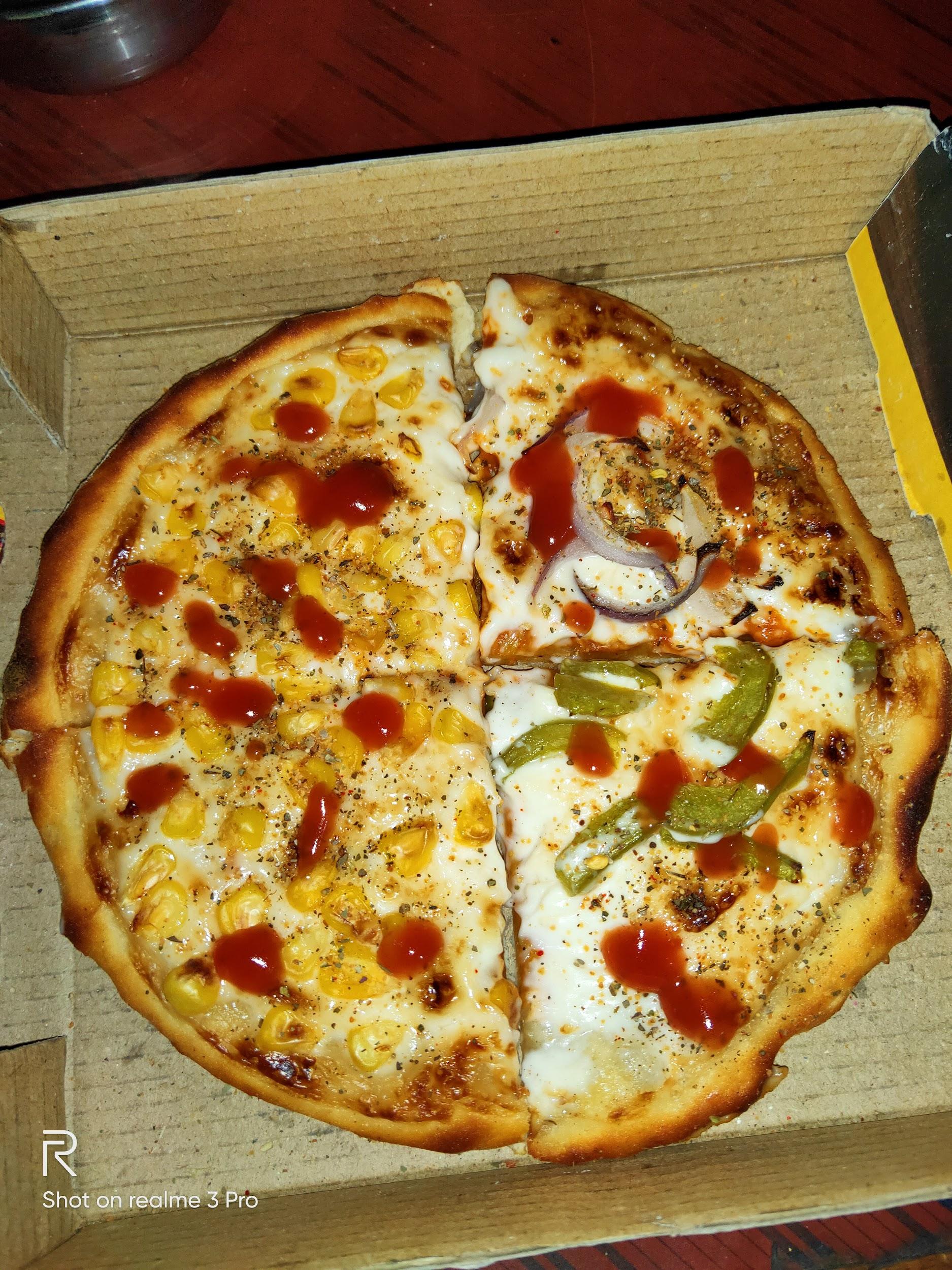 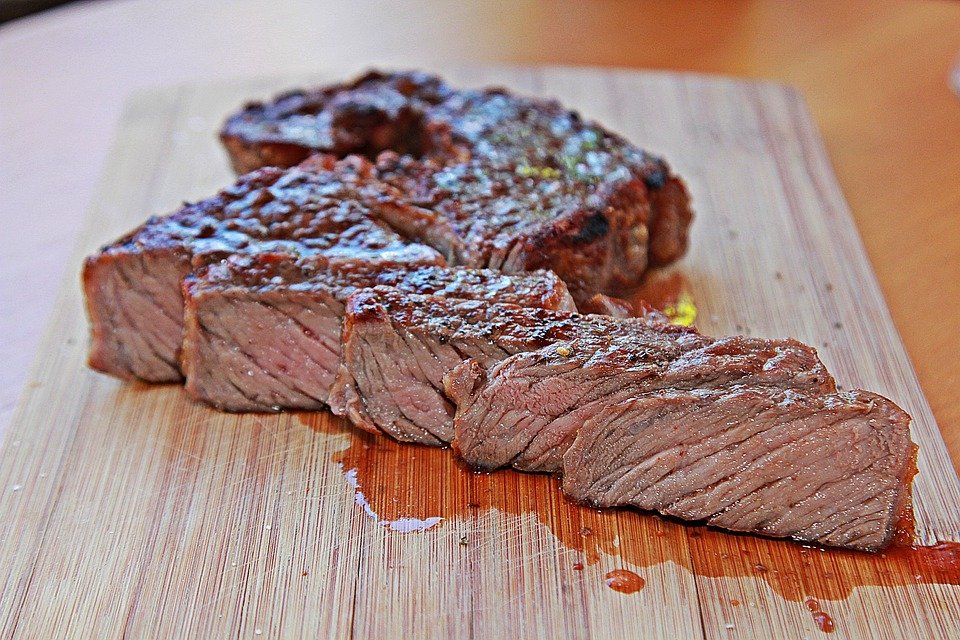